Муниципальное автономное дошкольное образовательное учреждение 
г. Бабушкин МО Кабанский район Республики Бурятия «Детский сад «Тополёк»
Презентация
на тему:
«Неделя Здоровья»
с 19.10.20 г. по 23.10.20 г.
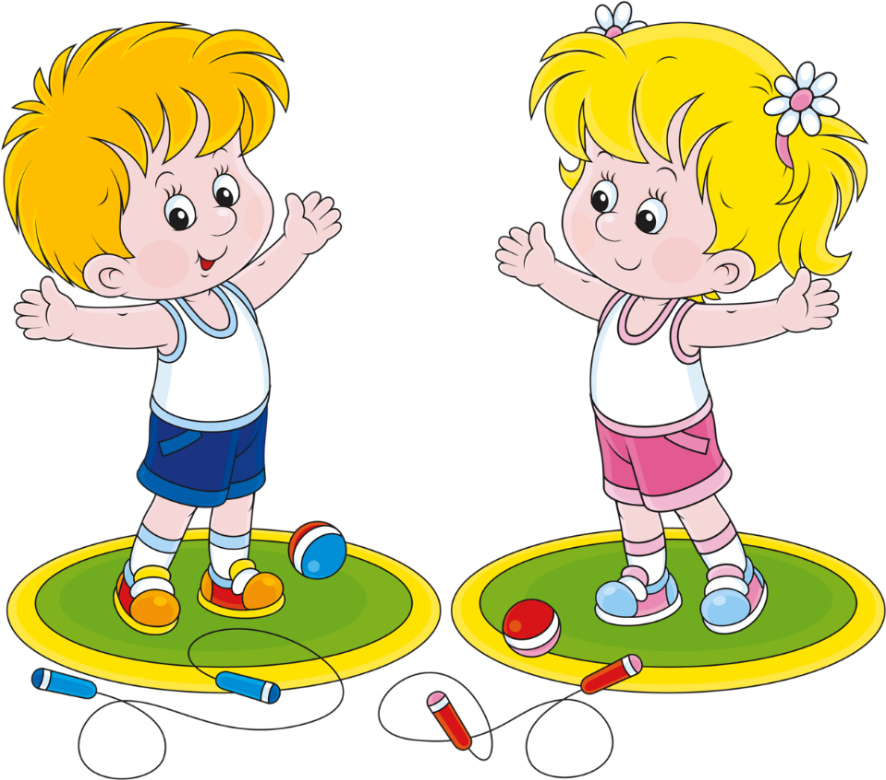 Подготовили:
Дети и родители 
средняя группа «Морячки»
Воспитатель 
Францкевич Ю.А.
г. Бабушкин
2020 г.
Понедельник
«Секреты здоровья»
Цель – формировать представление о здоровом образе жизни, вызывать эмоционально-положительные отношения к играм, спортивным упражнениям и соревнованиям, к занятиям физической культурой и спортом.
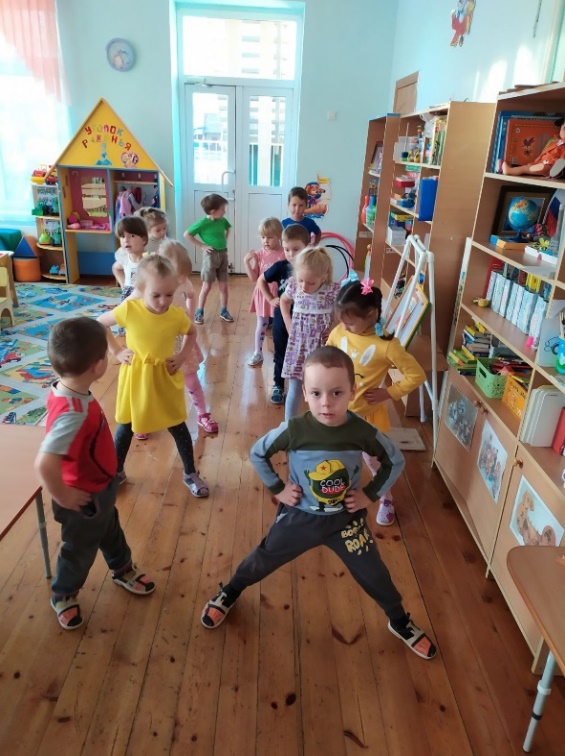 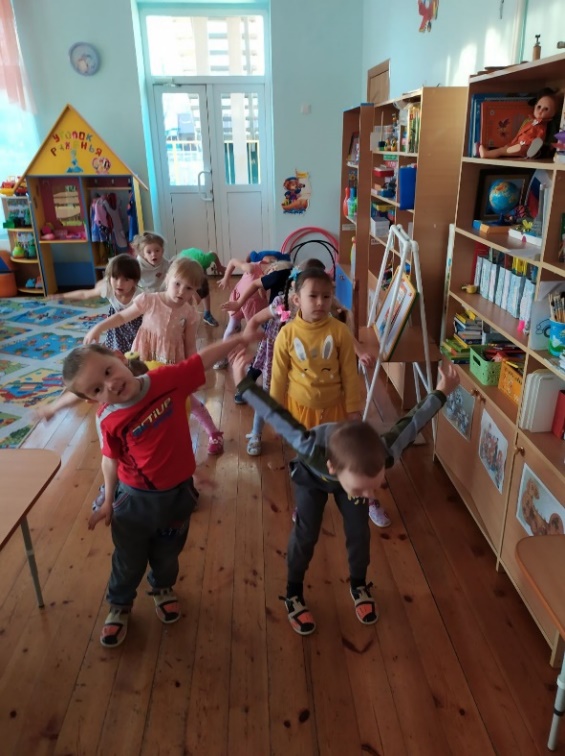 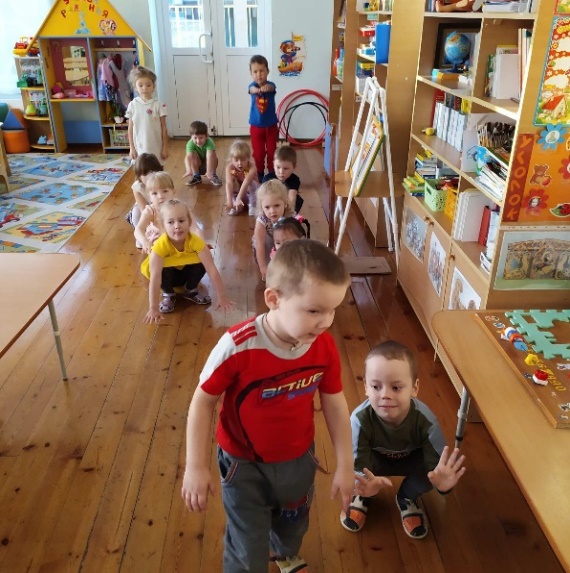 «Утренняя гимнастика»
[Speaker Notes: зарядка]
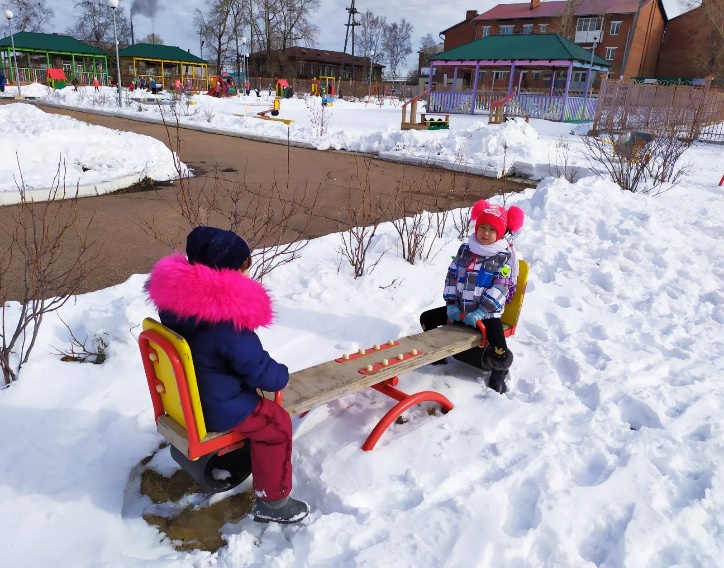 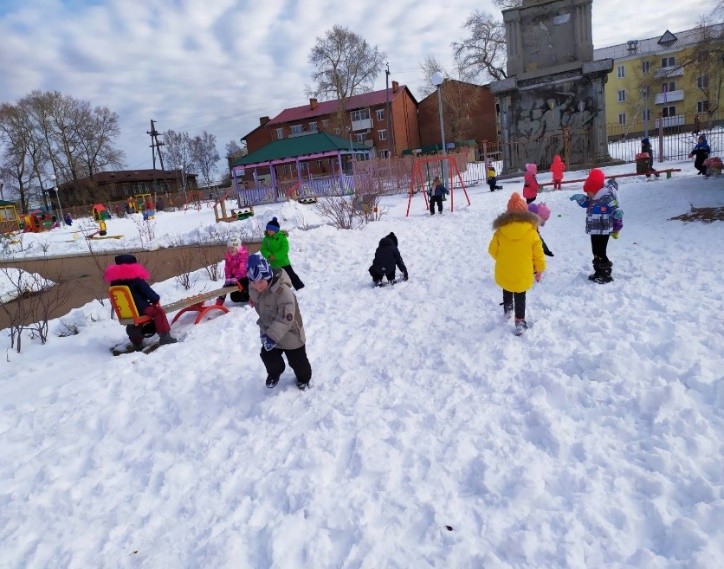 «Прогулка» 
Цель – способствовать профилактике нервного перенапряжения. Выявление уровня форсированности умения самостоятельно организовывать подвижные игры.
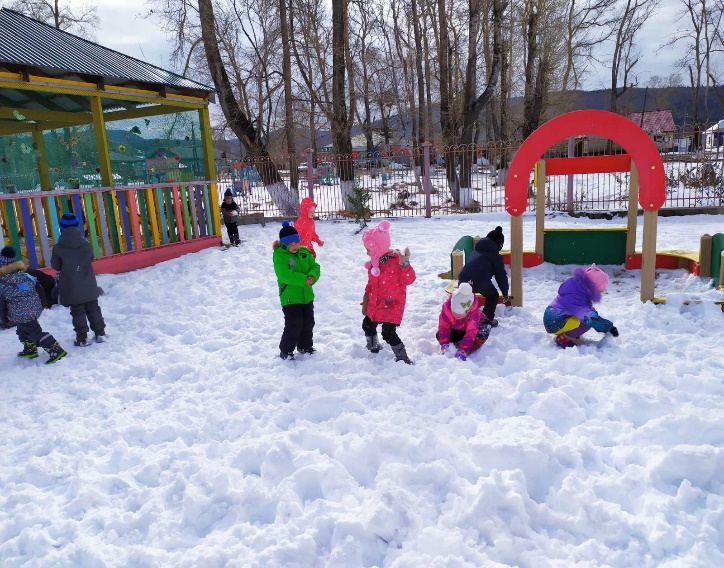 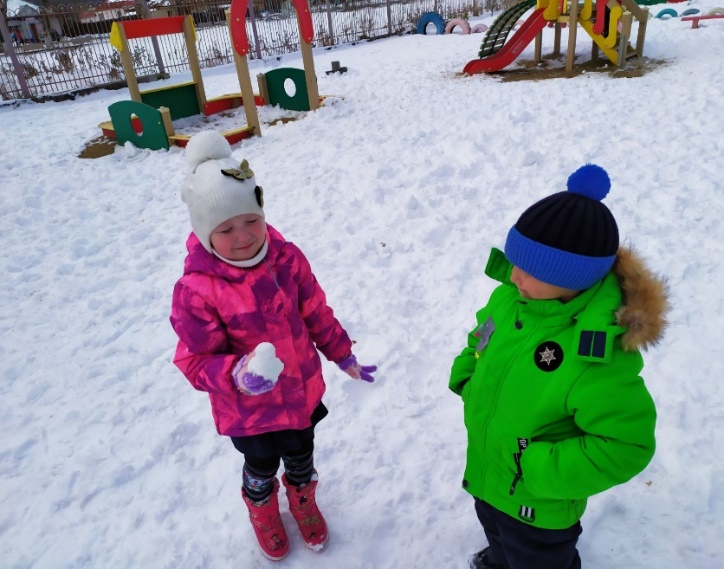 «Самостоятельная игровая деятельность детей»
[Speaker Notes: Зима 4]
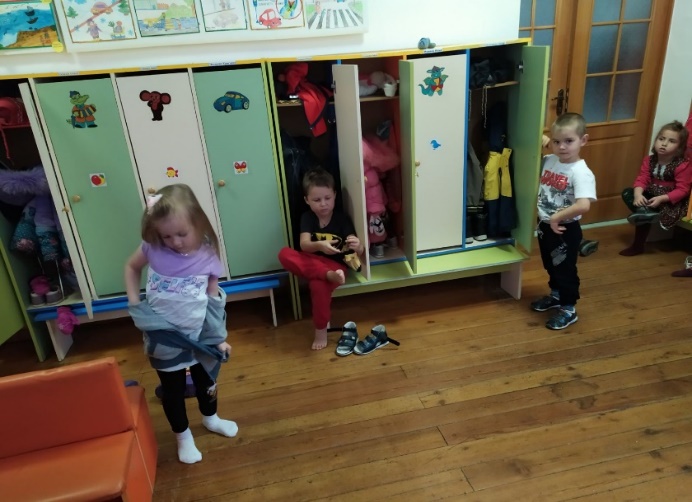 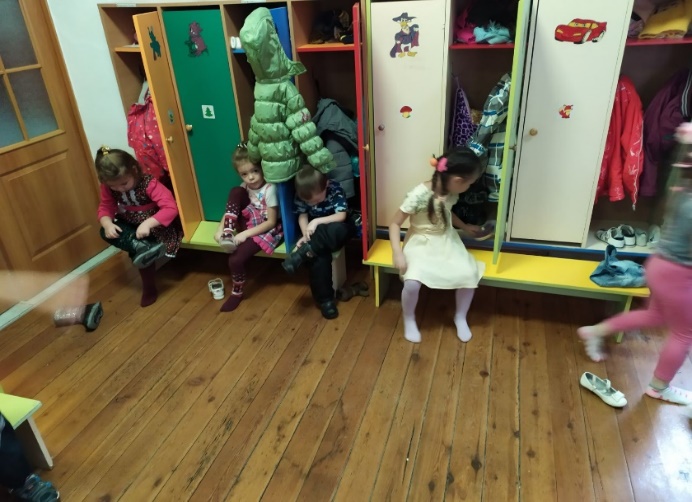 «Закрепление навыков самообслуживания»
Цель – продолжать развивать умение самостоятельно раздеваться в определенной последовательности.
Практическая работа – «Порядок в шкафчике»
Цель - формировать у детей стремление поддерживать порядок в шкафчике, тактично предлагать помощь сверстникам.
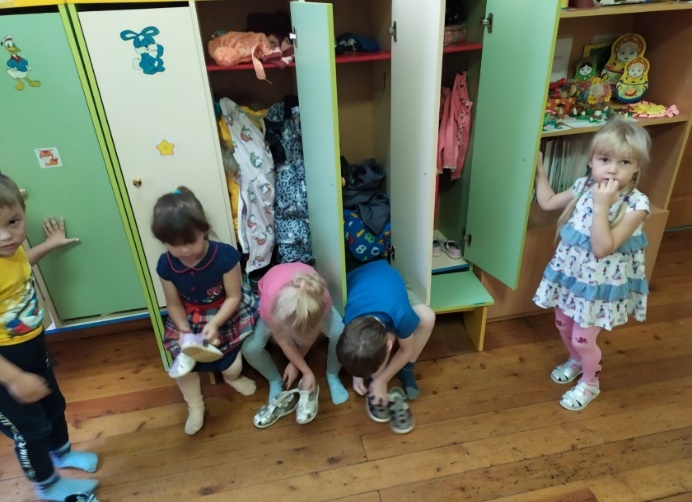 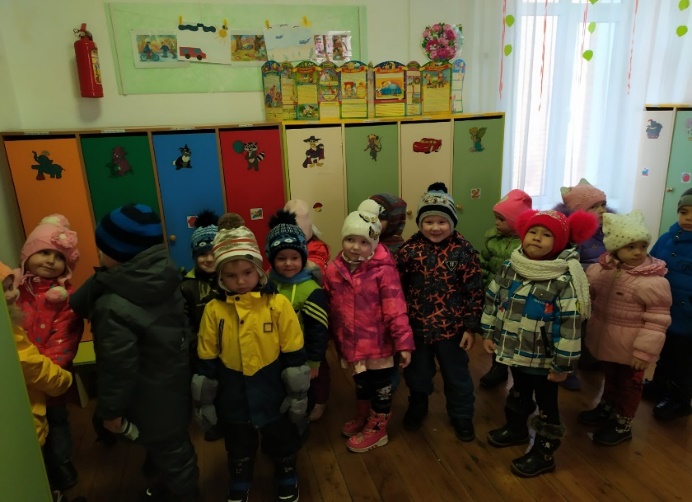 [Speaker Notes: после прогулки]
Прогулка – «Наблюдение за ветром»
Цель - развитие наблюдательности, любознательности, а так же отметить силу ветра.
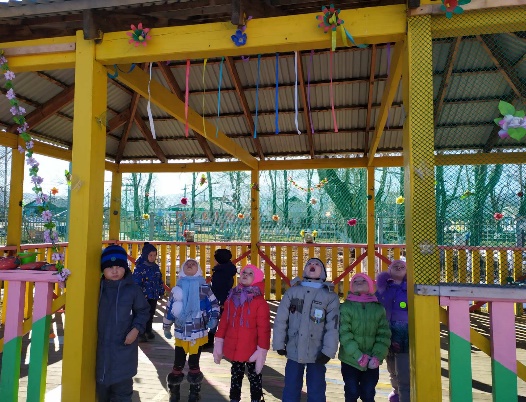 Подвижная игра «Найди свое место»                                              Подвижная игра «Ловишки»
Цель – развитие слухового внимания и быстроты реакции.     Цель – развитие бега с увертками.
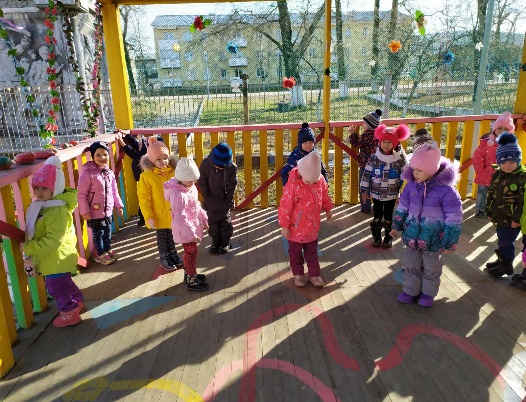 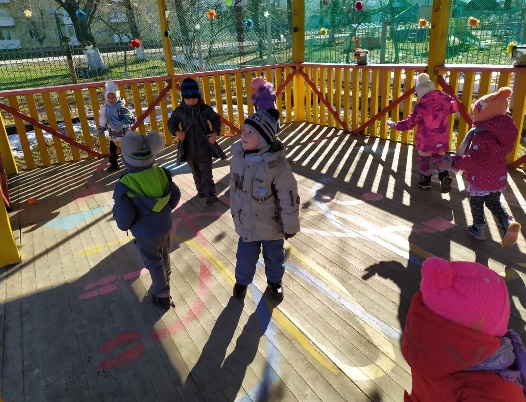 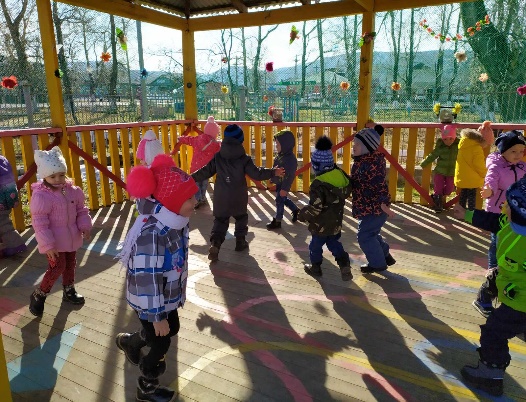 [Speaker Notes: Прогулка 1]
Вторник
«Сундучок доктора Айболита»
Цель – формировать интерес к собственному организму, самочувствию, настроению, связанному с состоянием здоровья. Удовлетворить потребность детей в двигательной активности.
Дидактическая игра – «Опасно – безопасно»
Цель – формировать у детей понятие опасности и безопасности, желание заботится о своем здоровье.
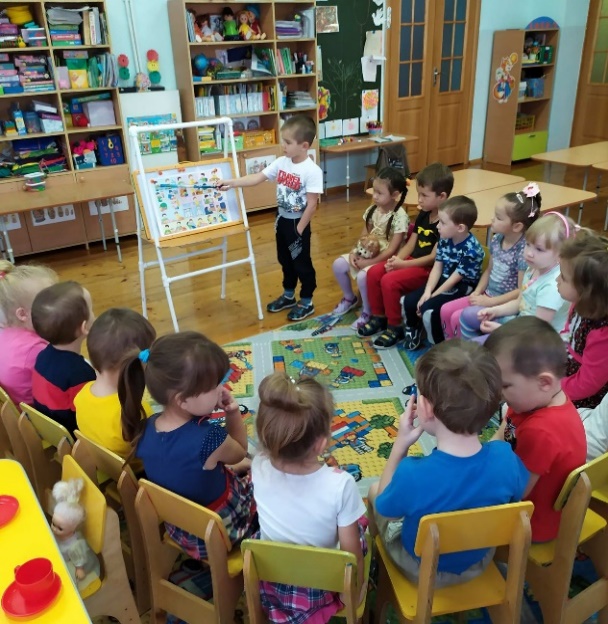 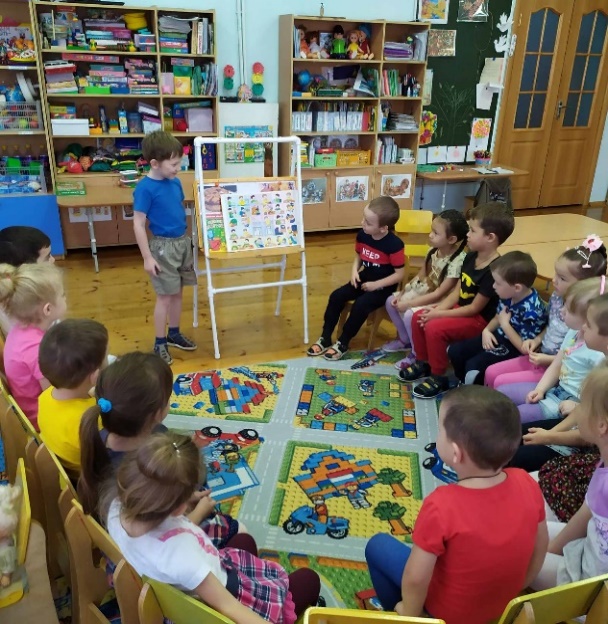 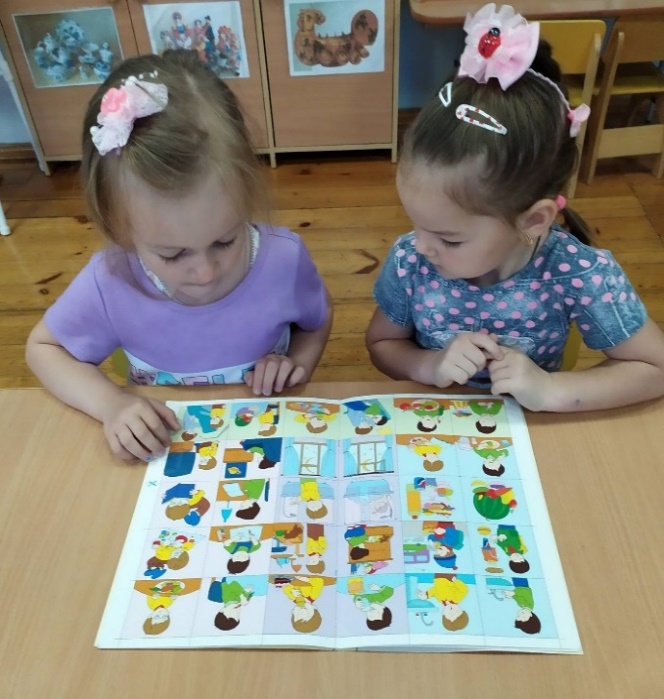 [Speaker Notes: Учеба 3]
Пальчиковая гимнастика «Тесто», «Колосок», «Испечем пирожки и плюшки»
Цель – развитие мелкой мускулатуры рук, вызывать эмоционально-положительное отношение к занятиям пальчиковой гимнастикой.
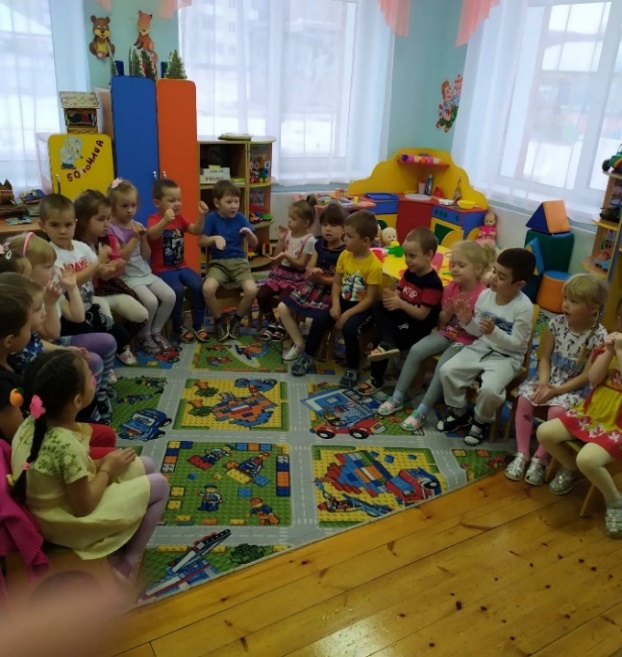 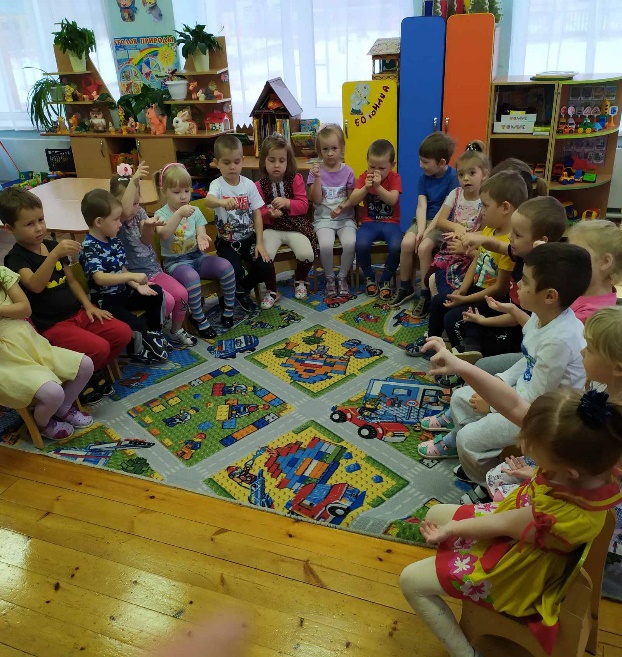 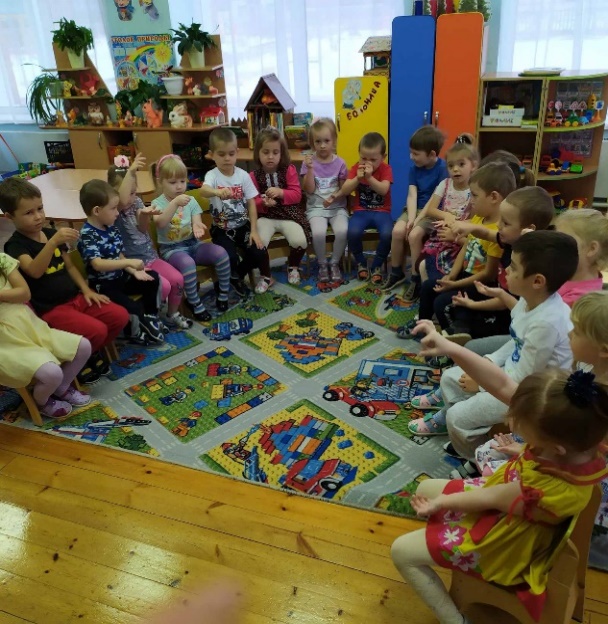 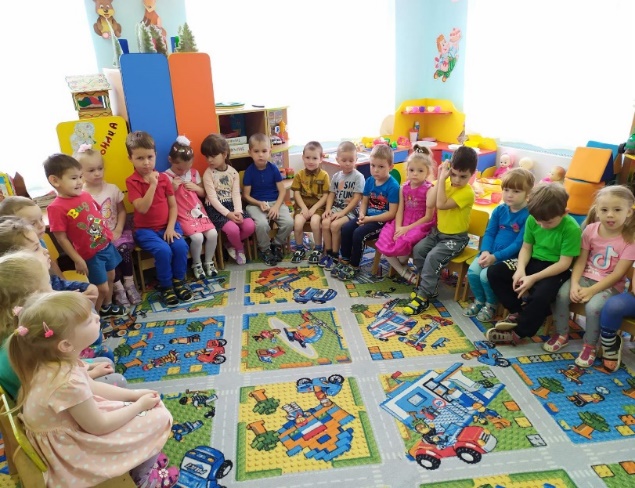 Чтение К.И. Чуковского «Жил на свете человек – скрюченные ножки»
[Speaker Notes: Учеба 2]
Беседы: «Что нам нужно, чтобы быть здоровыми»,  «Как сохранить здоровье»
Цель – формирование осознанного отношения к своему организму и сохранению здоровья.
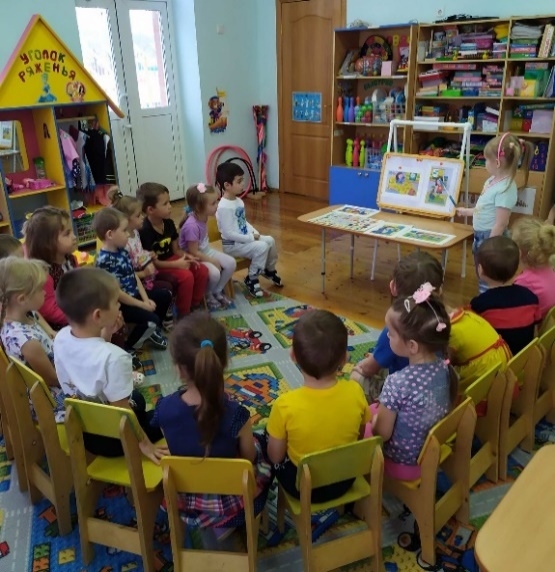 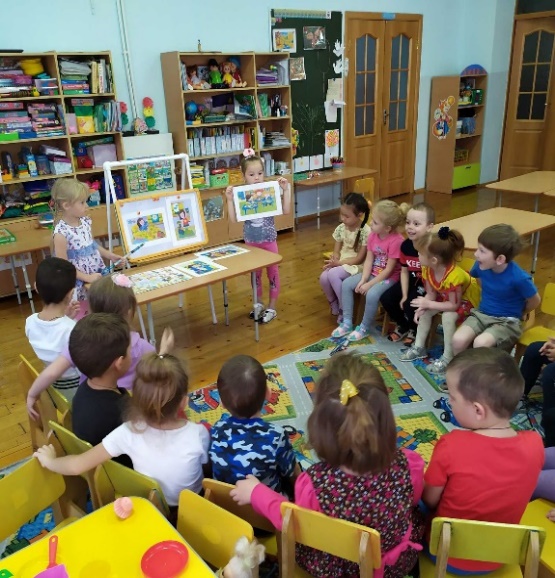 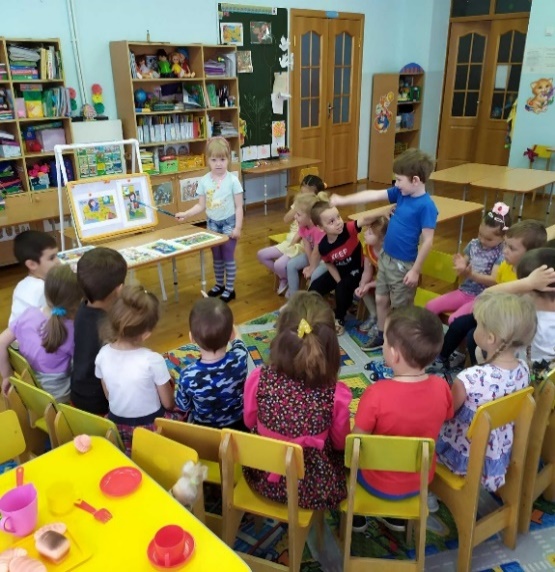 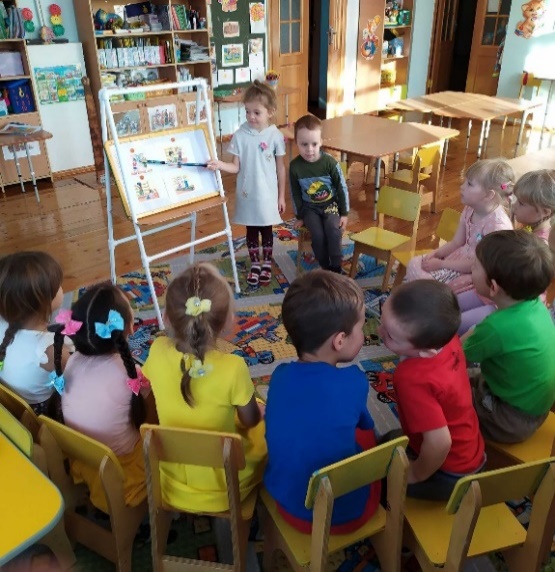 [Speaker Notes: Учеба 1]
Игровое упражнение – «Покажем Мойдодыру как мыть руки и лицо и вытираться полотенцем»
Цель – формировать умение самостоятельно ухаживать за своими частями тела, воспитывать опрятность .
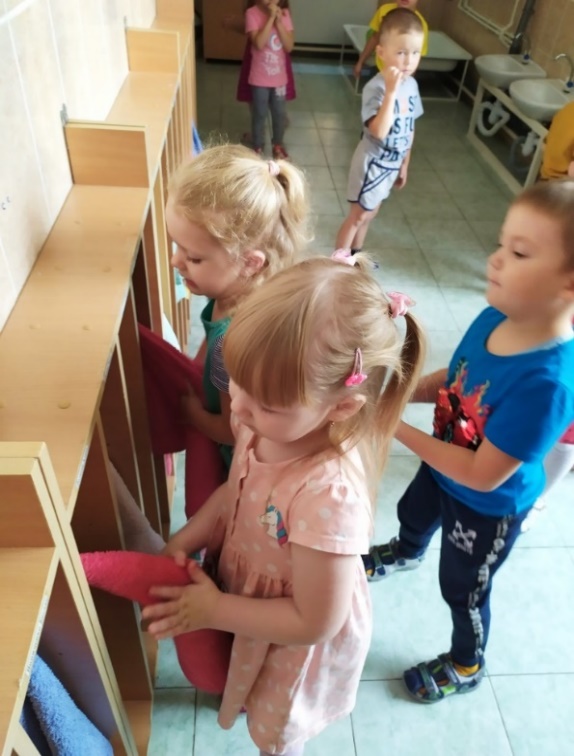 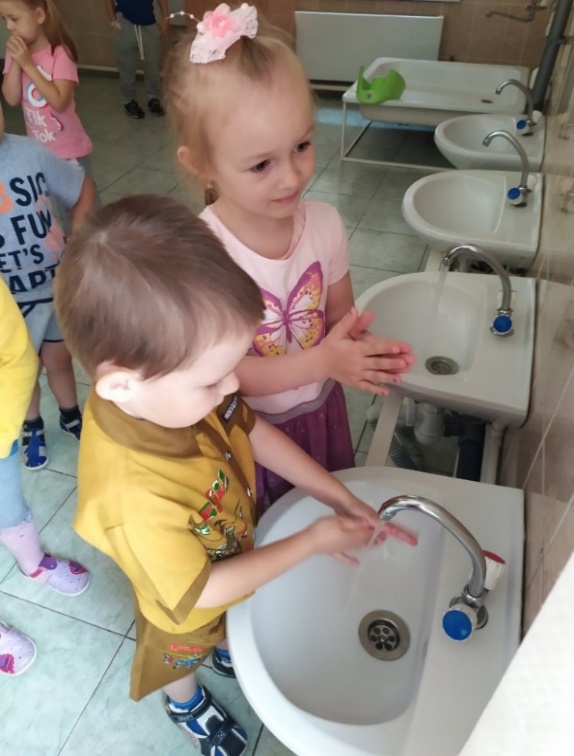 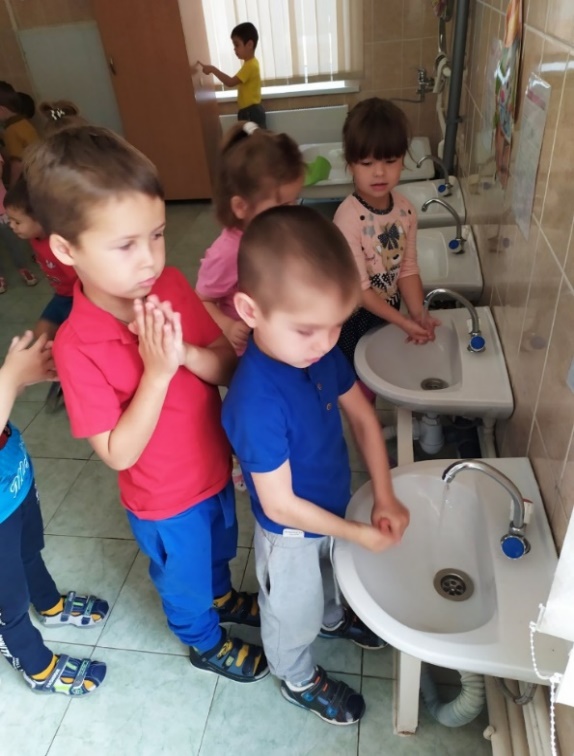 [Speaker Notes: мыть руки]
«Прогулка» 
Цель – формирование дружеских взаимоотношений в самостоятельной подвижной деятельности.
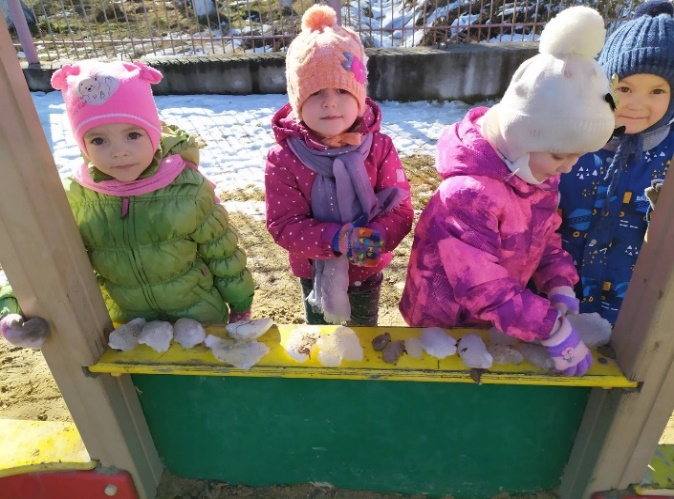 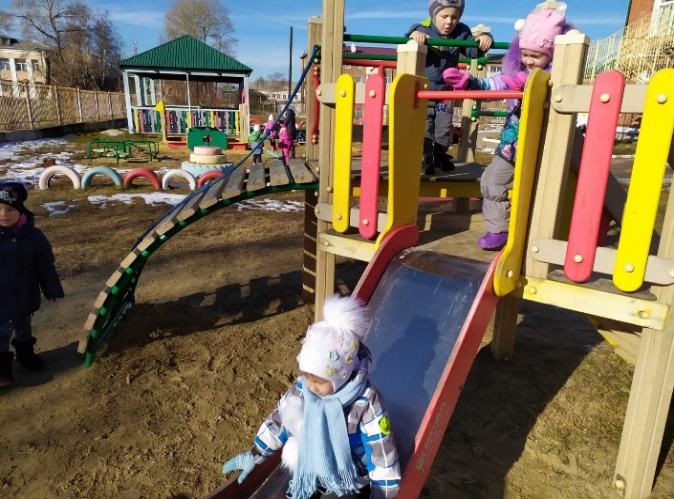 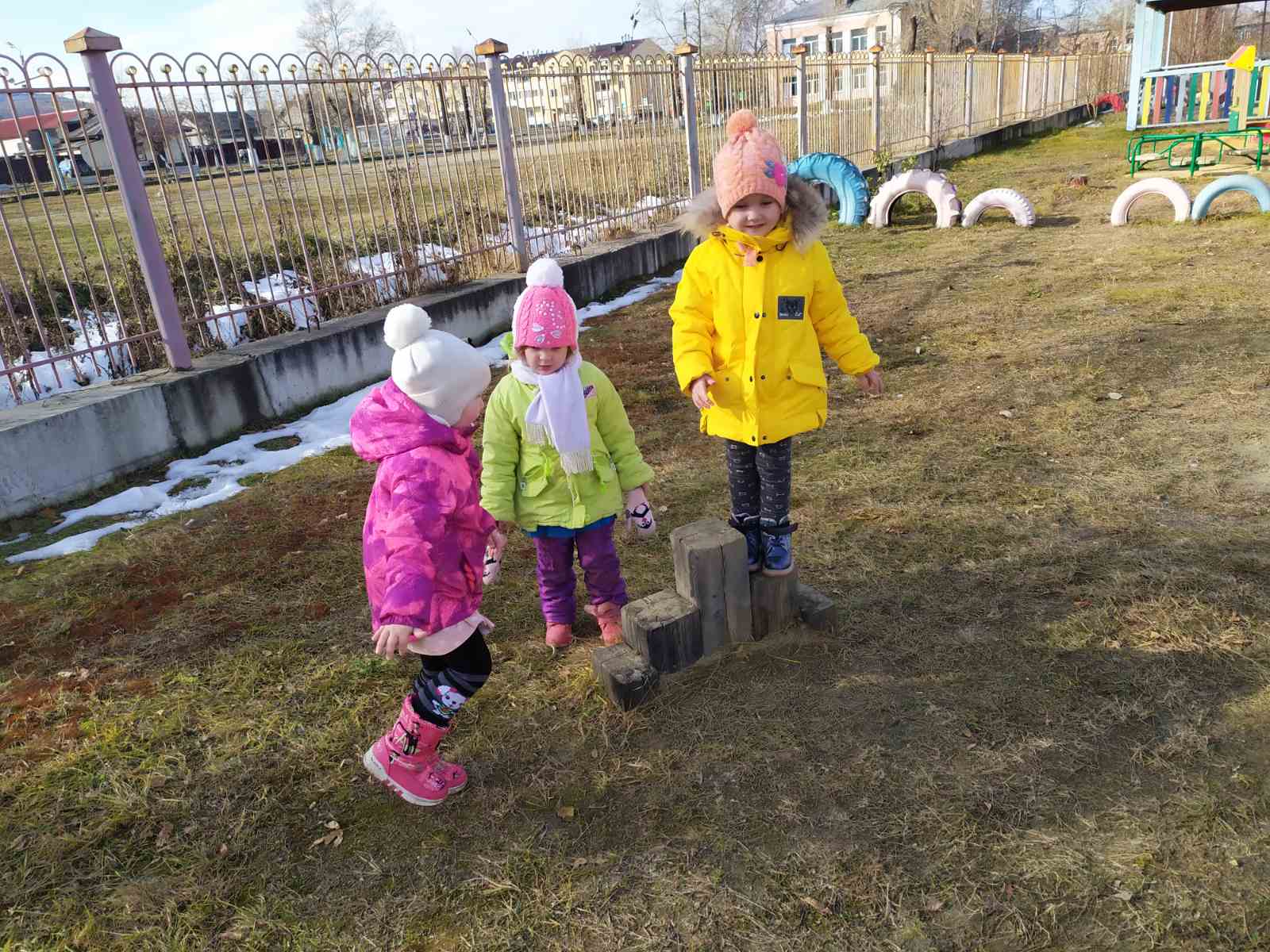 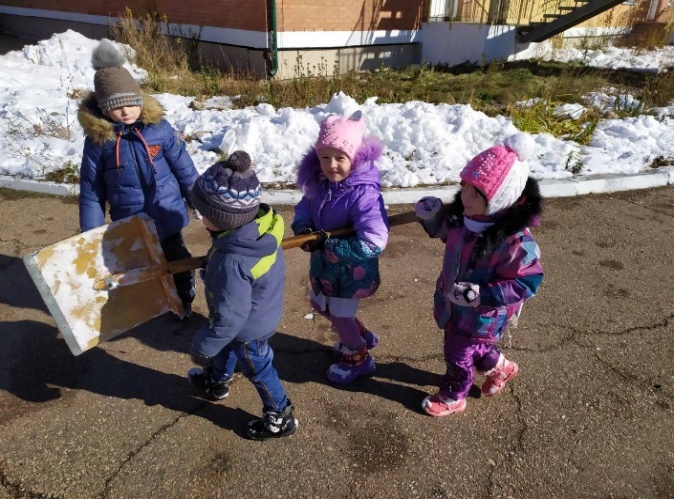 Самостоятельная игровая деятельность детей
[Speaker Notes: Зима 2]
Среда
«Витаминка в гостях у ребят»
Цель – расширение знаний дошкольников о наличии витаминов во фруктах и овощах. Создание условий для формирования у детей представлений о полезных продуктах на нашем столе. Создание мотиваций для детей и родителей на формирование здорового образа жизни.
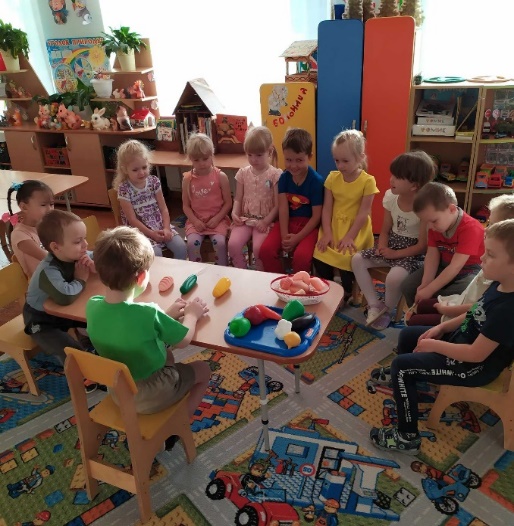 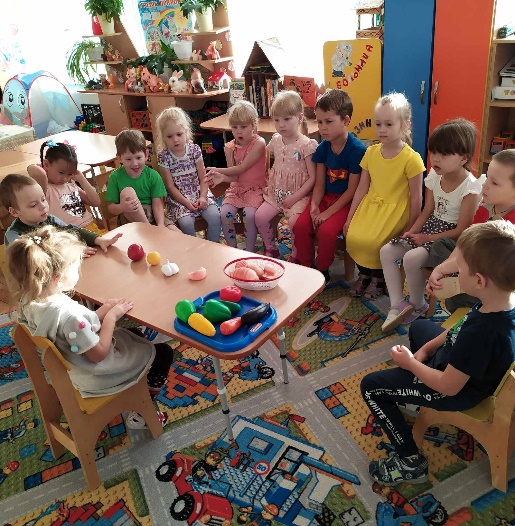 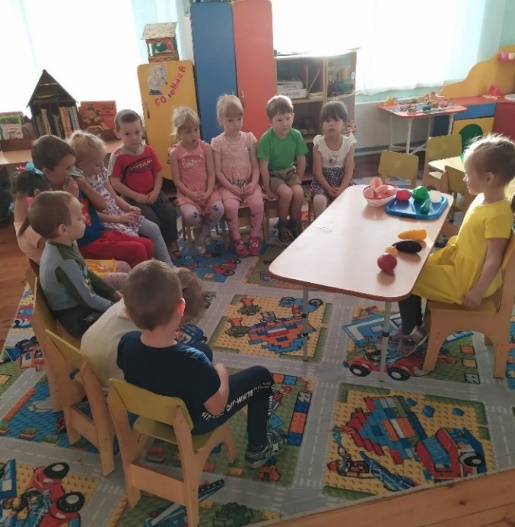 [Speaker Notes: Учеба 4]
Игровая ситуация – «Культура поведения за столом»
Цель – формировать умения у детей соблюдать правила поведения за столом, обыгрывание различных ситуаций.
Чтение художественной литературы К.И. Чуковского – «Федорино горе»
Цель – формирование у детей умение следить за развитием сюжета в произведении и обсуждение поступков героев.
Дидактическая игра – «Четвертый лишний»
Цель – развитие внимания, памяти, мышления, речи.
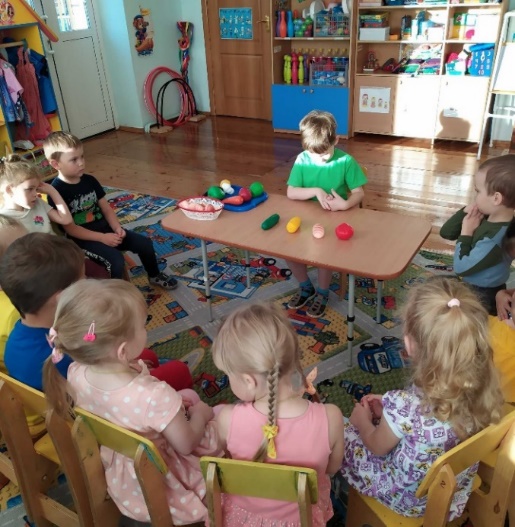 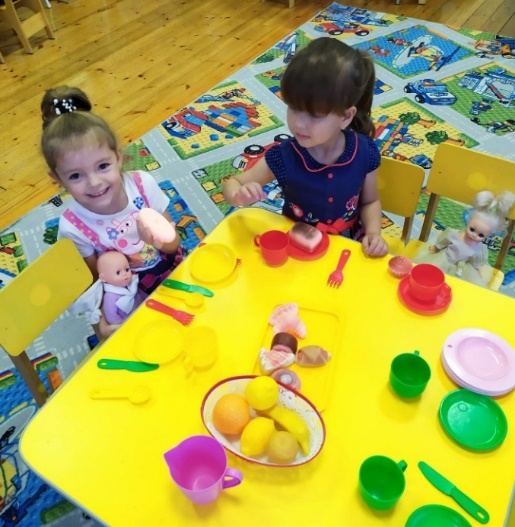 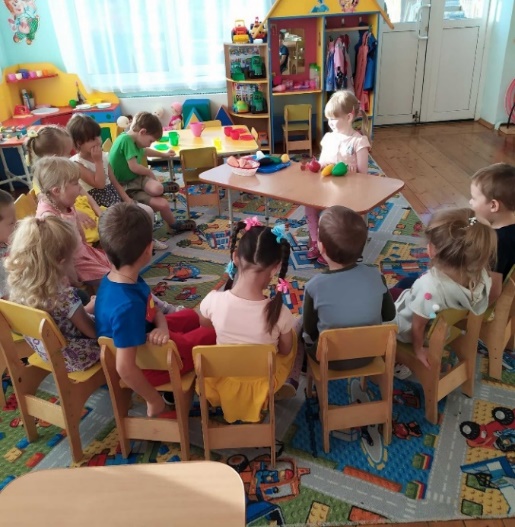 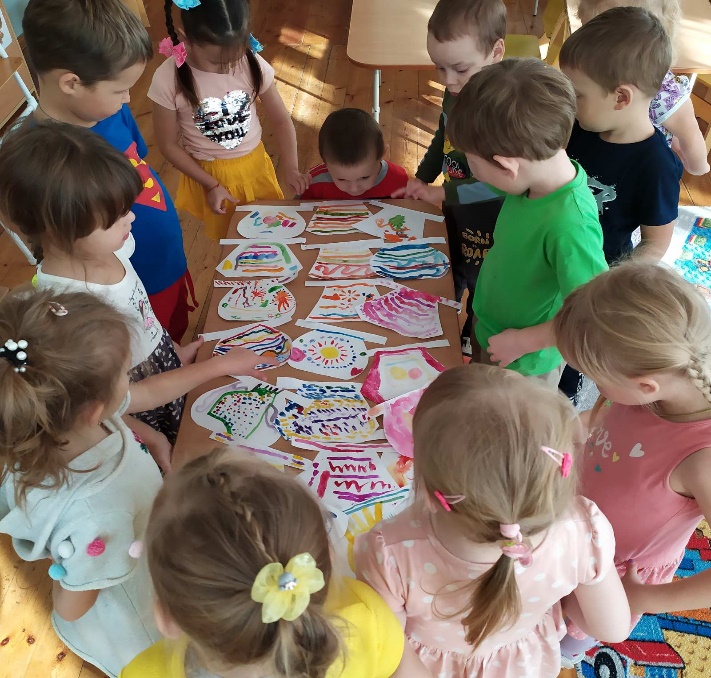 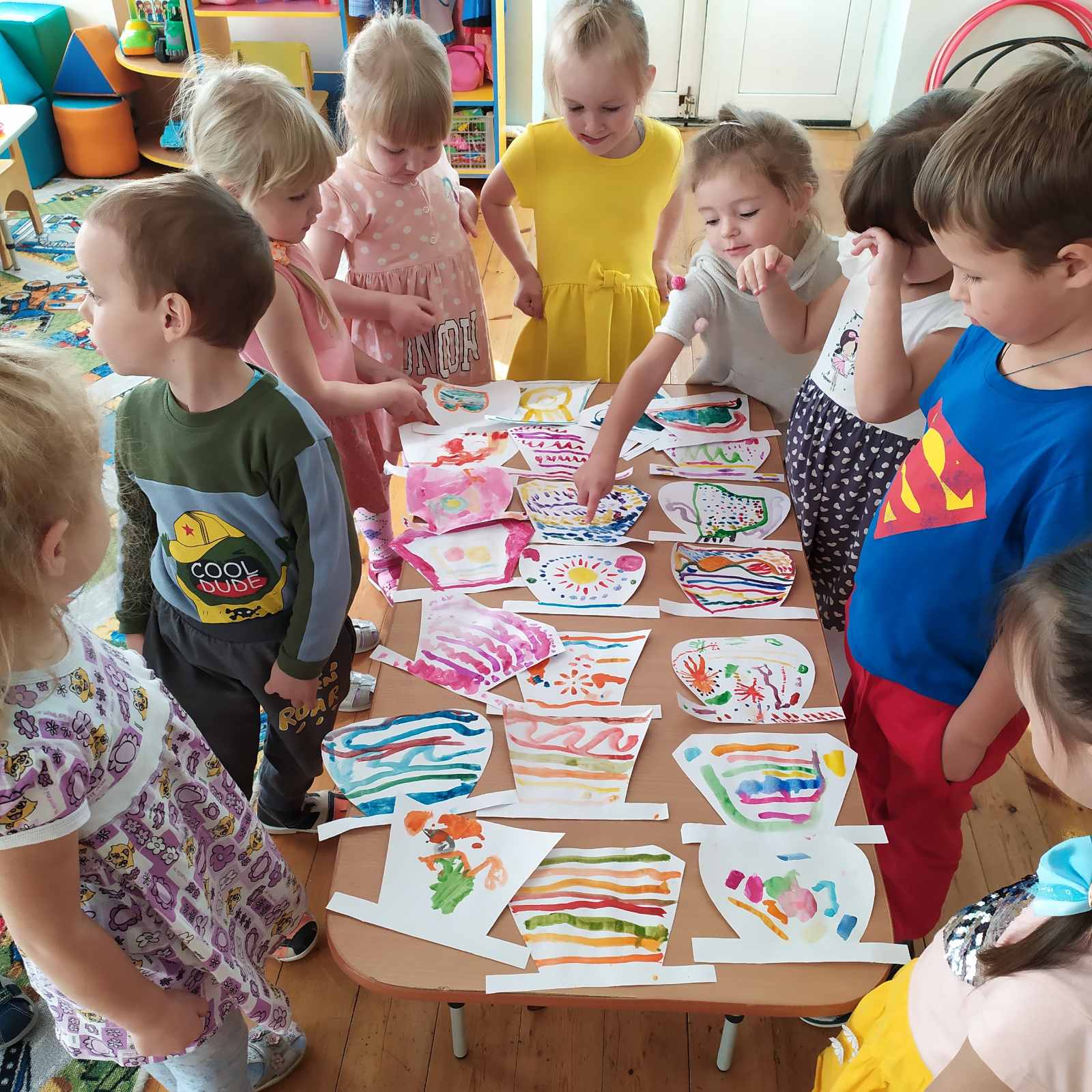 НОД рисование – «Разукрасим фартук»
Цель – формирование умения составлять простой узор, развитие цветовосприятия и аккуратности
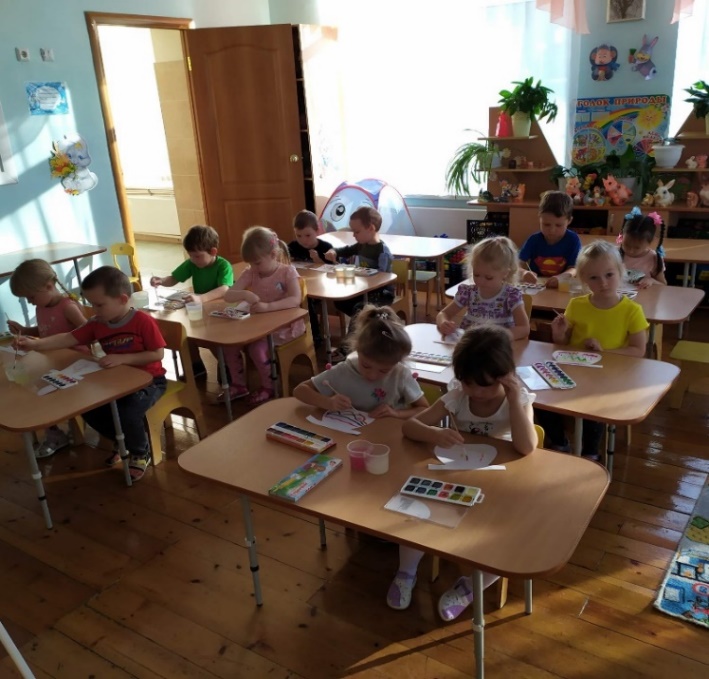 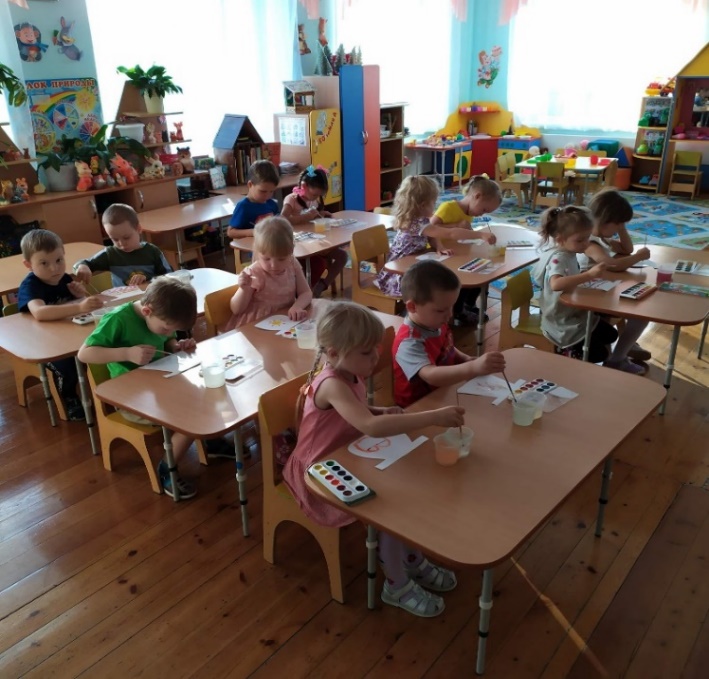 [Speaker Notes: Учеба 5]
«Прогулка» 
Цель – формирование дружеских взаимоотношений в самостоятельной подвижной деятельности.
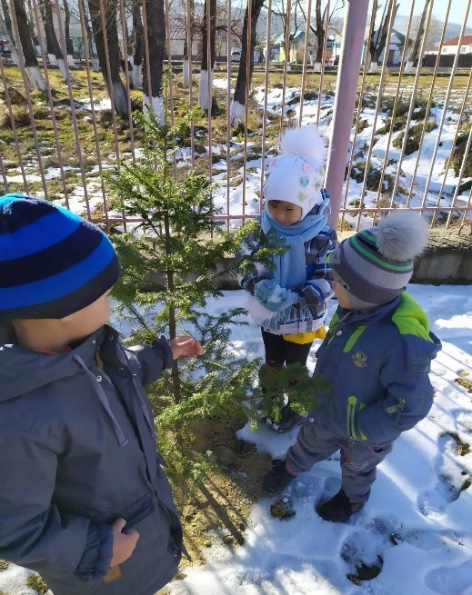 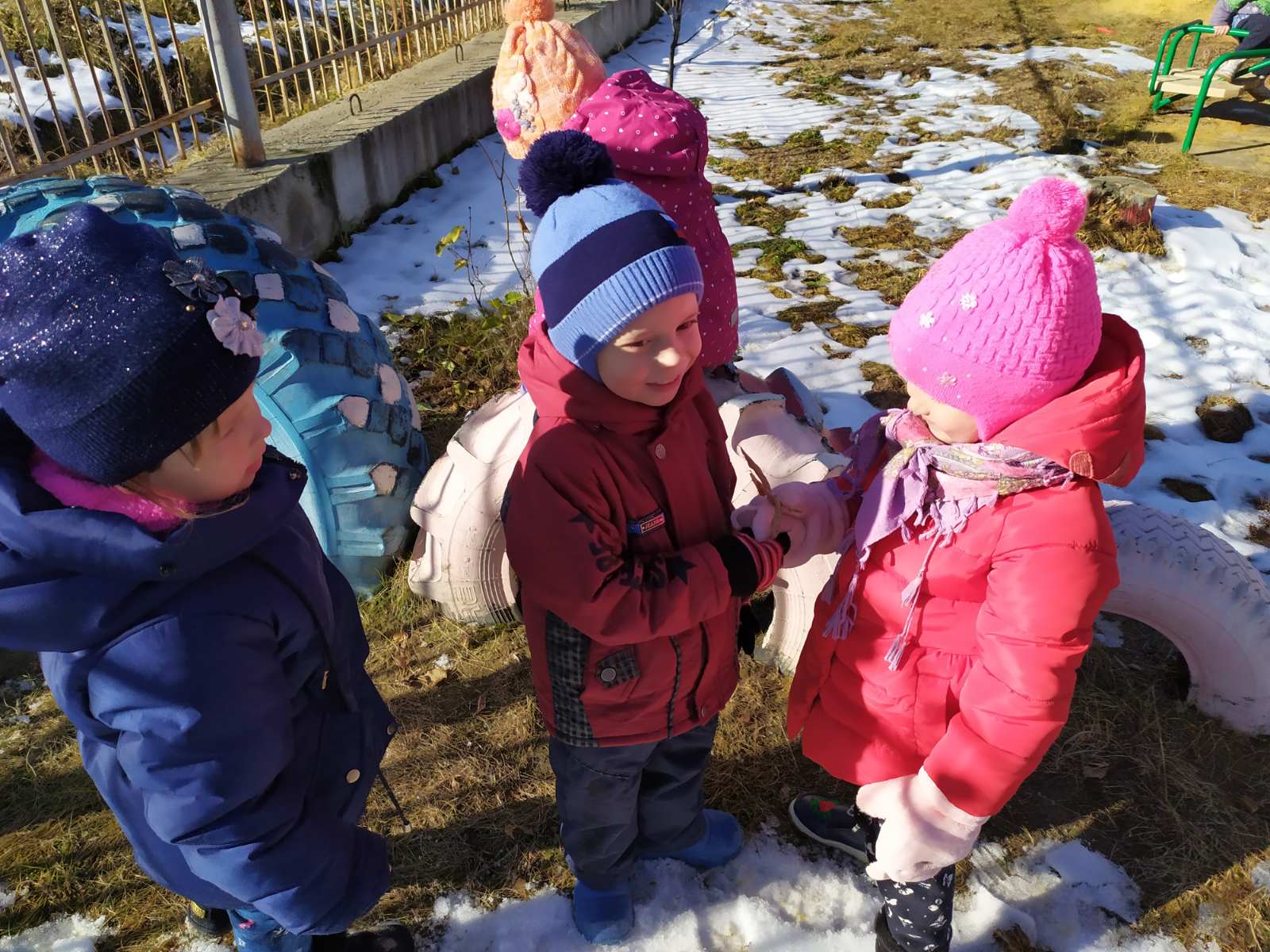 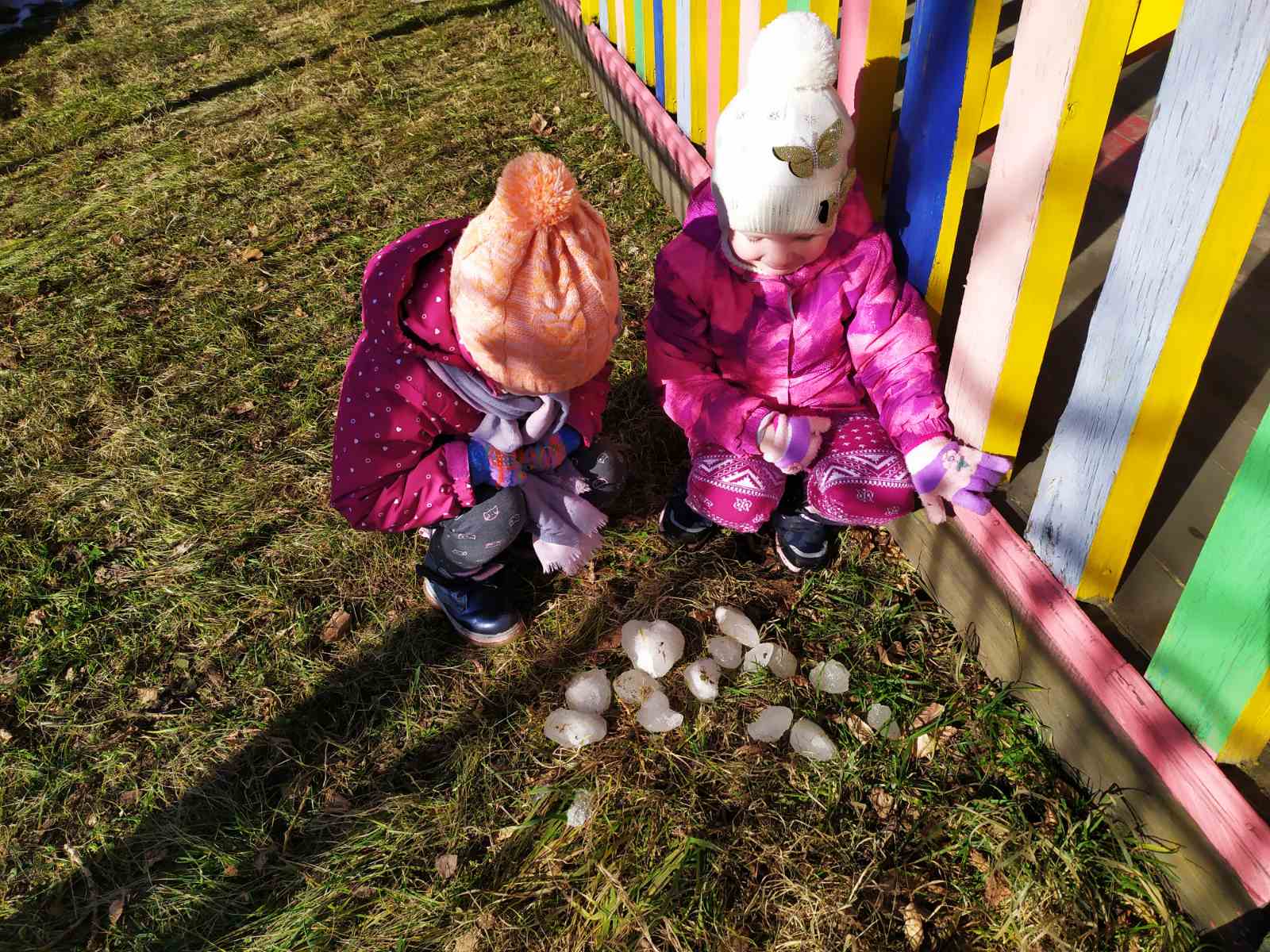 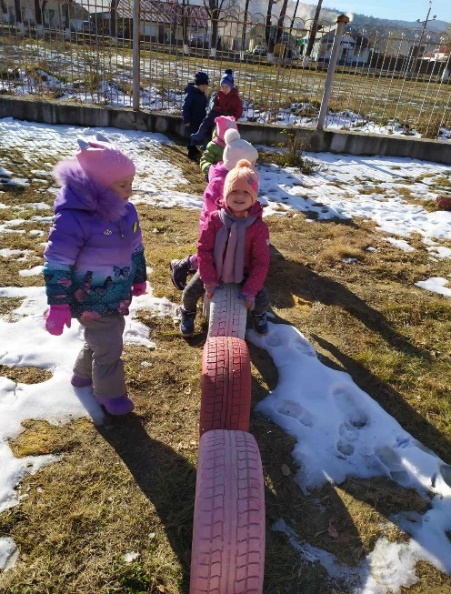 Самостоятельная игровая деятельность детей
[Speaker Notes: Зима 3]
Четверг
«Нам здоровье не купить, за ним нужно всем следить»
Цель – формировать представление о здоровом образе жизни, вызывать эмоционально-положительные отношения  к занятиям физической культурой и спортом.
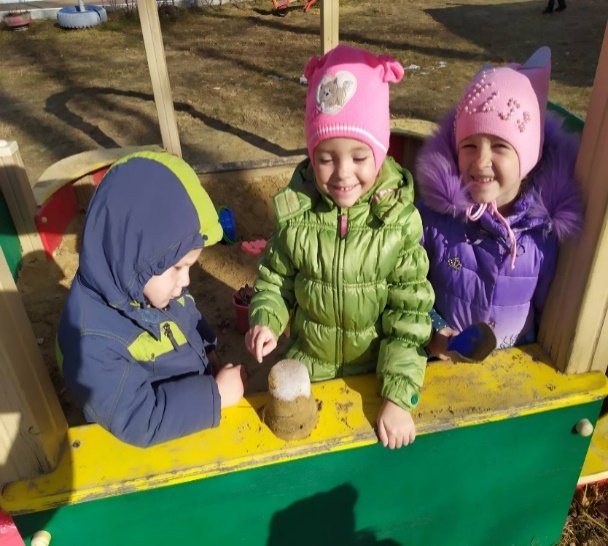 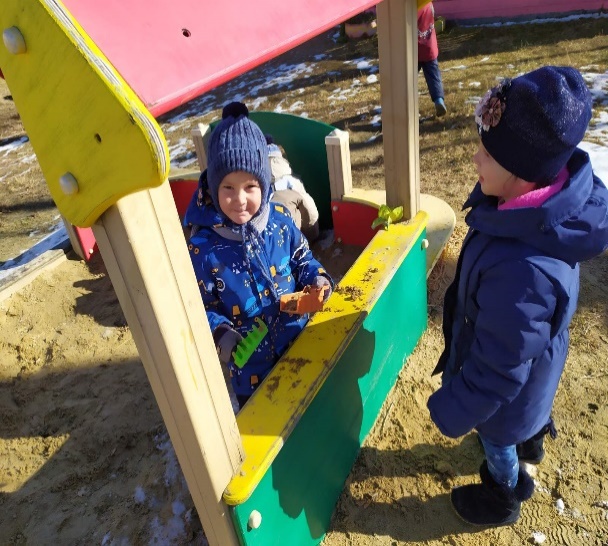 Самостоятельная игровая деятельность детей
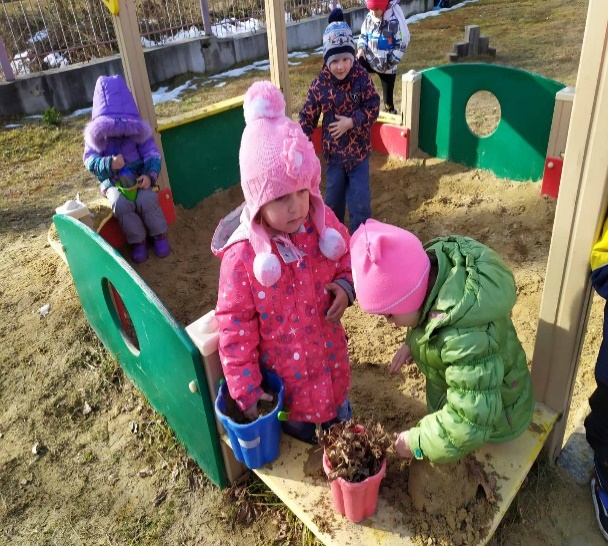 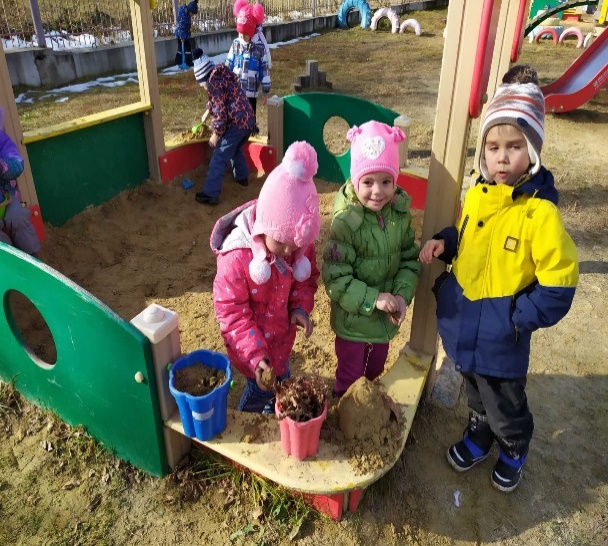 [Speaker Notes: Прогулка 2]
Подвижная игра – «Птички в гнёздышках»
Цель – формировать умение слышать сигнал и играть по правилам.
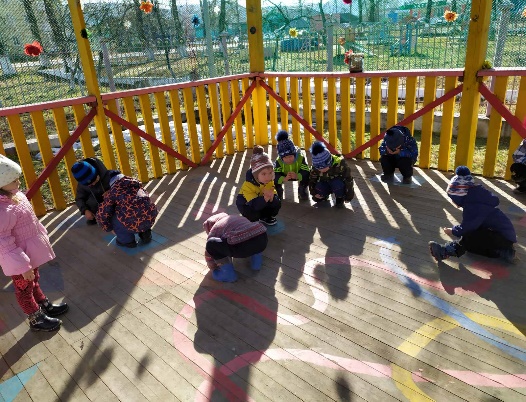 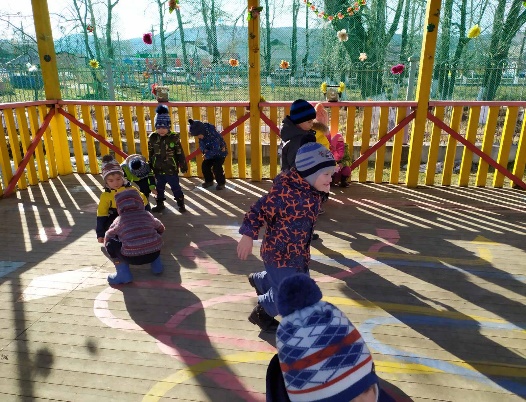 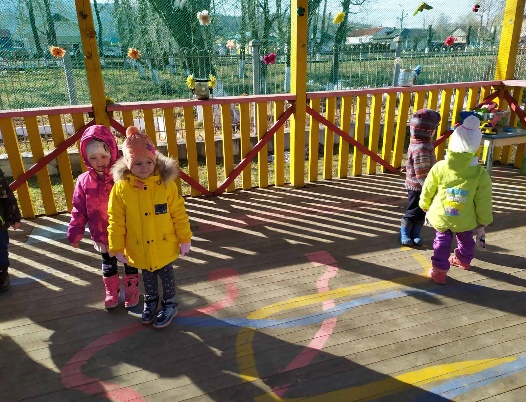 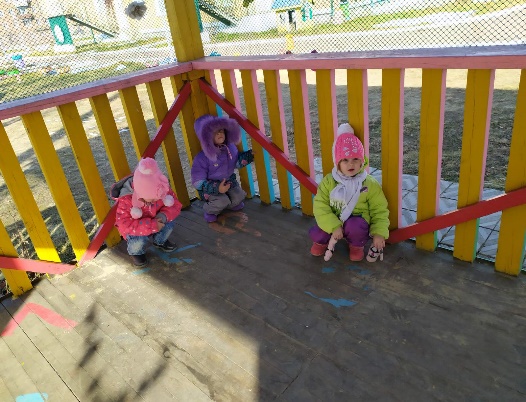 Пятница
«Здоровым быть здорово»
Цель – формировать представление о здоровом образе жизни, вызывать эмоционально-положительные отношения к играм, спортивным упражнениям, соревнованиям.
Подвижная игра – «Найди пару»
Цель – развитие слухового внимания и быстроты реакции
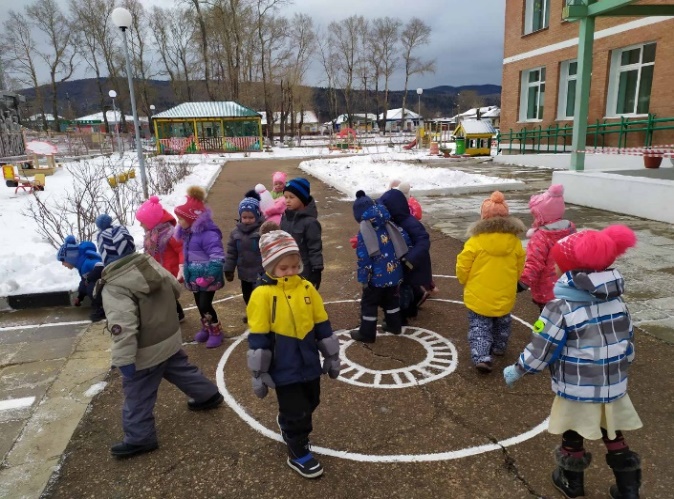 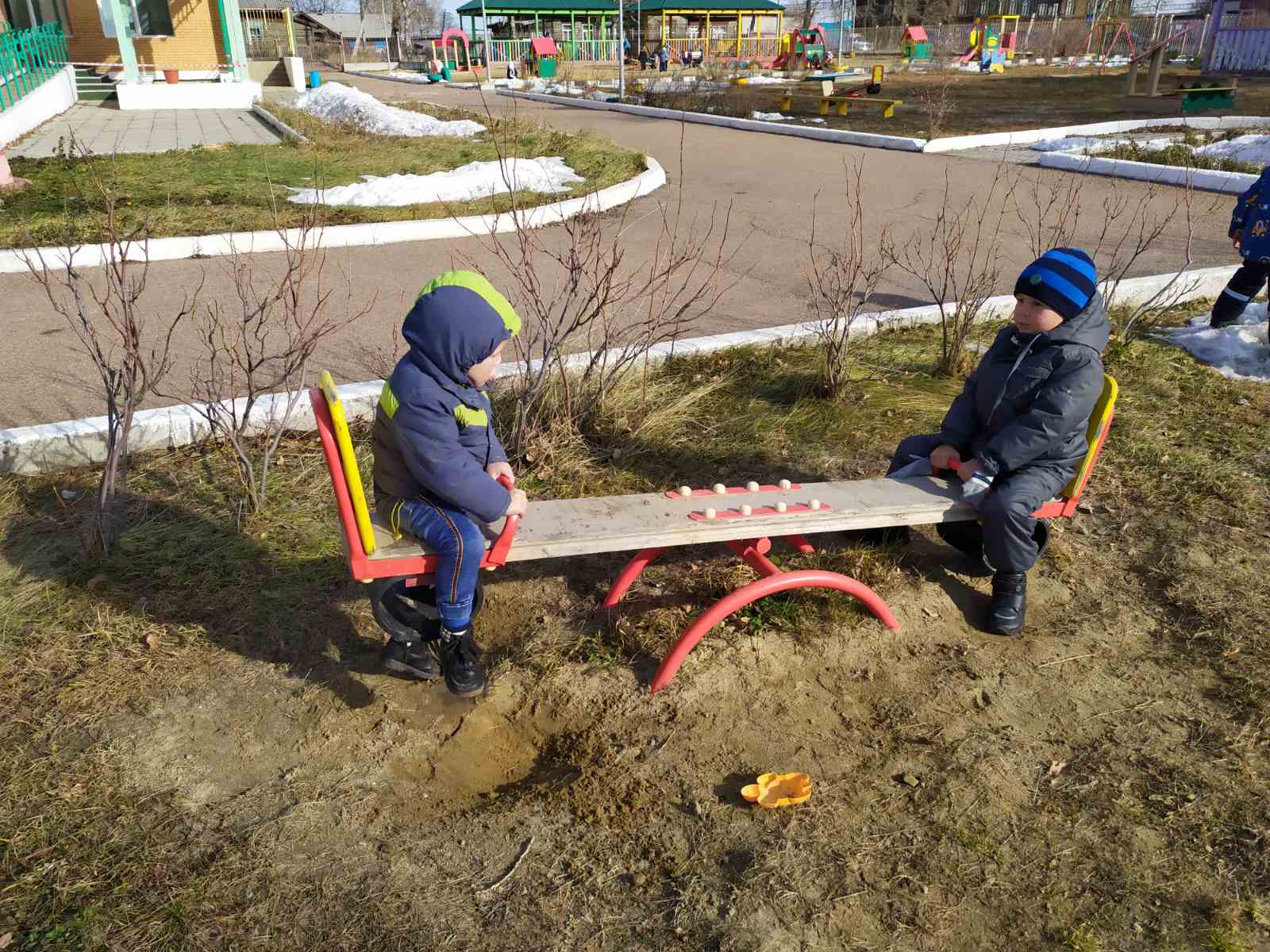 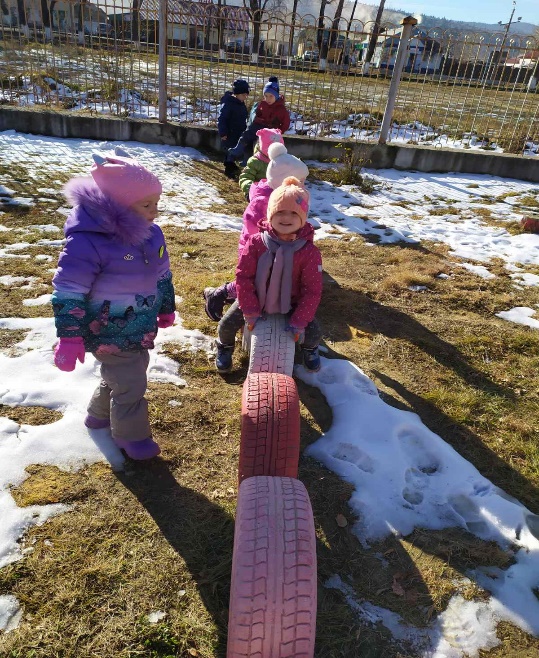 «Прогулка»
Цель - формирование дружеских взаимоотношений в самостоятельной подвижной деятельности.
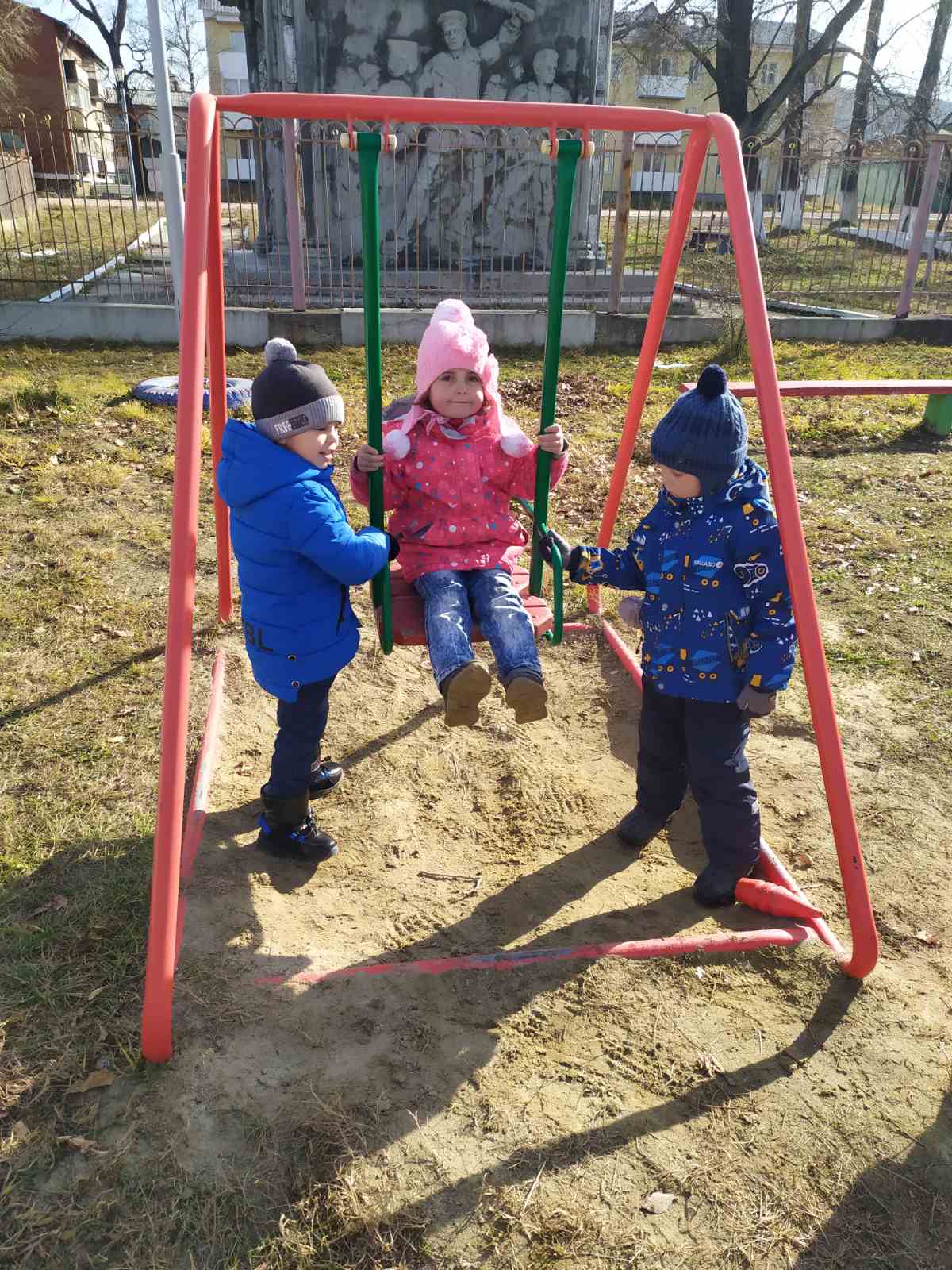 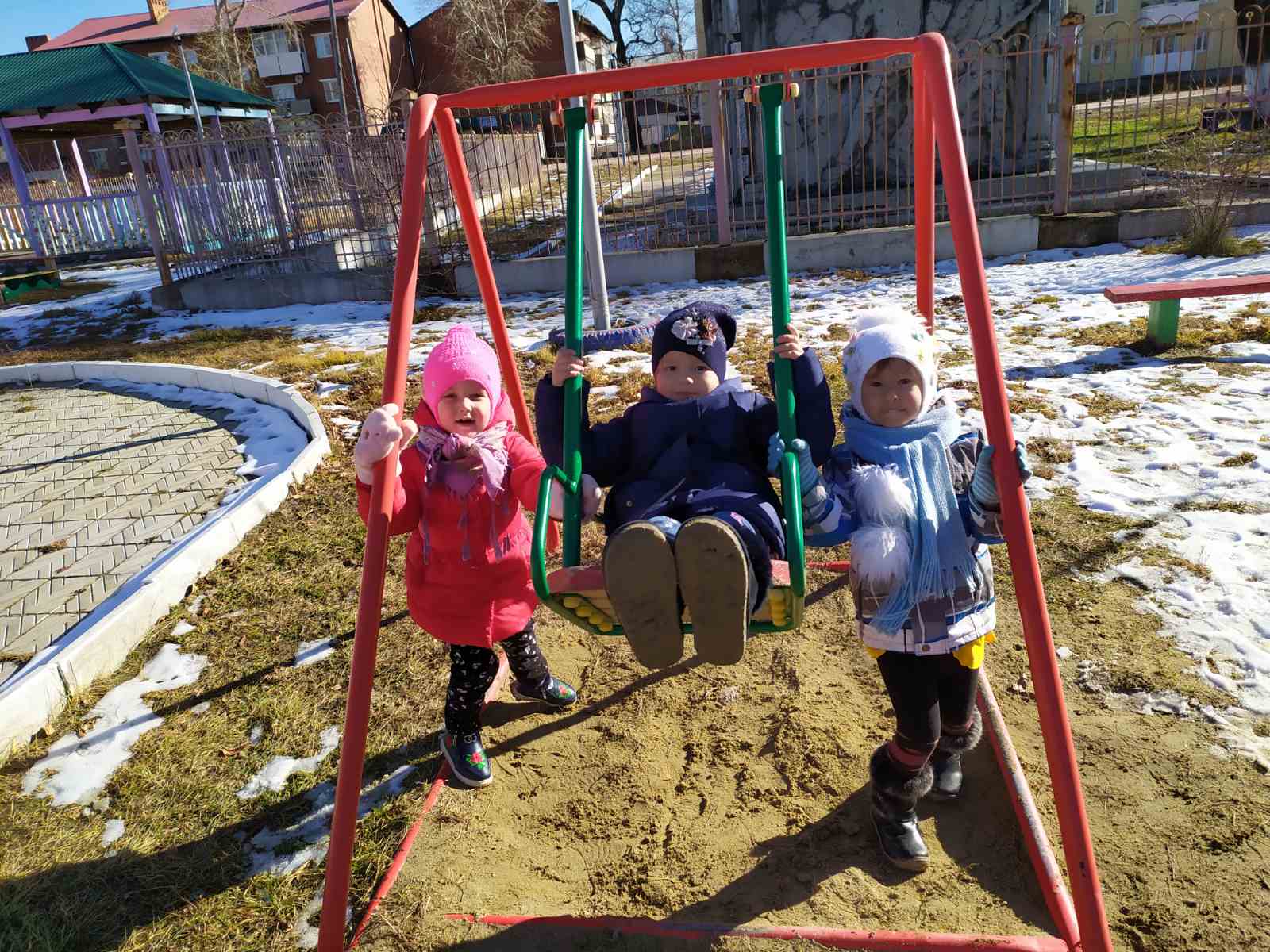 [Speaker Notes: Зима 1]
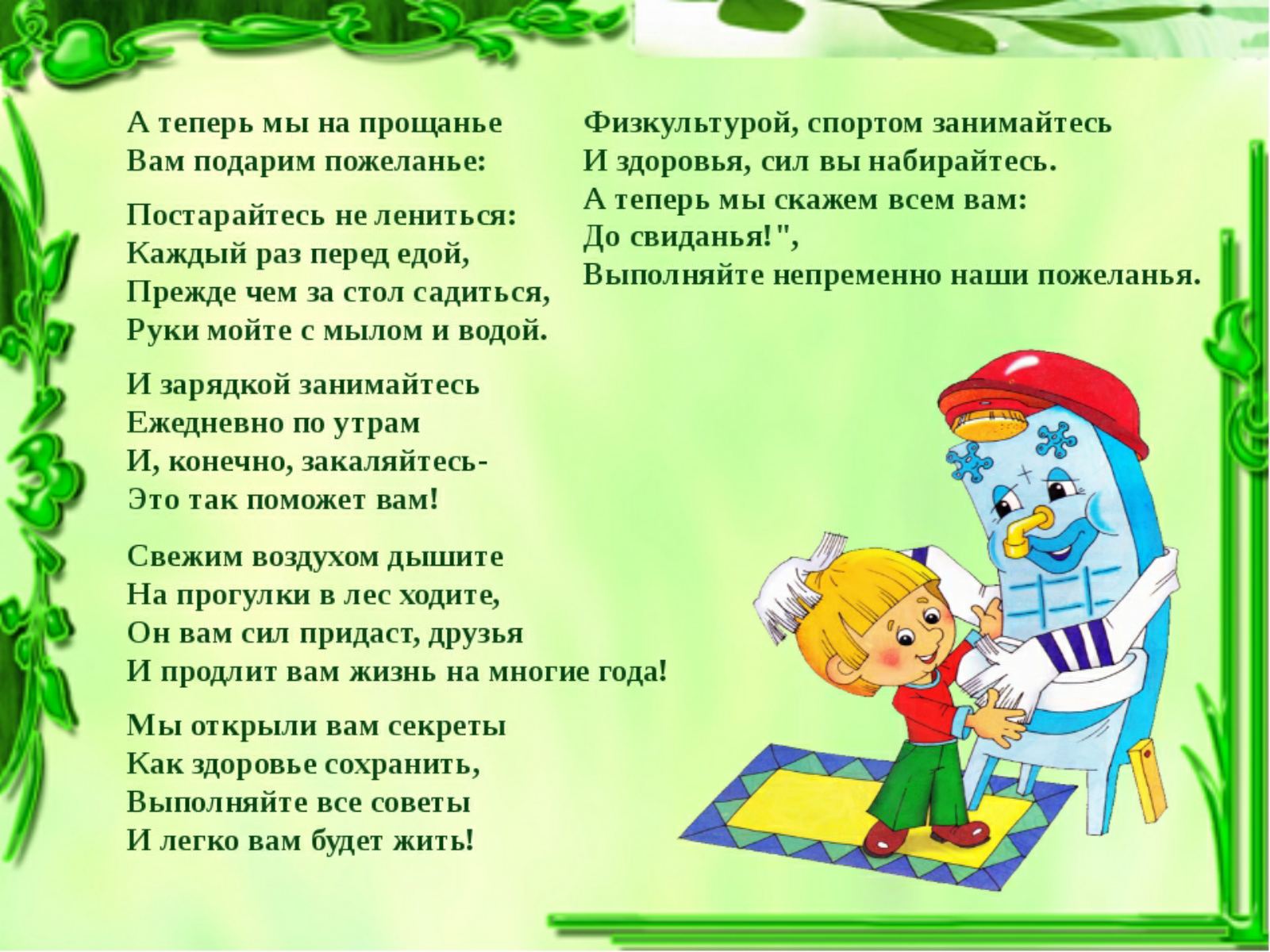